تماشای زمین از آسمان
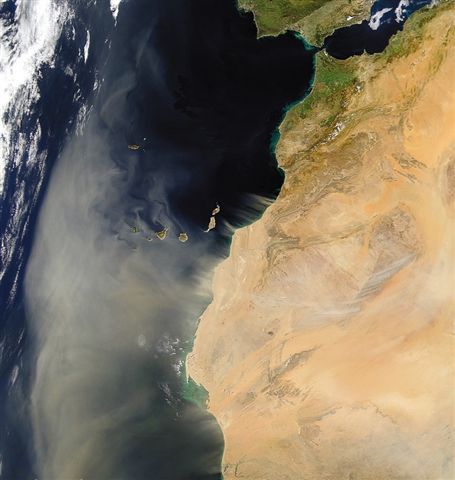 شمال افریقا
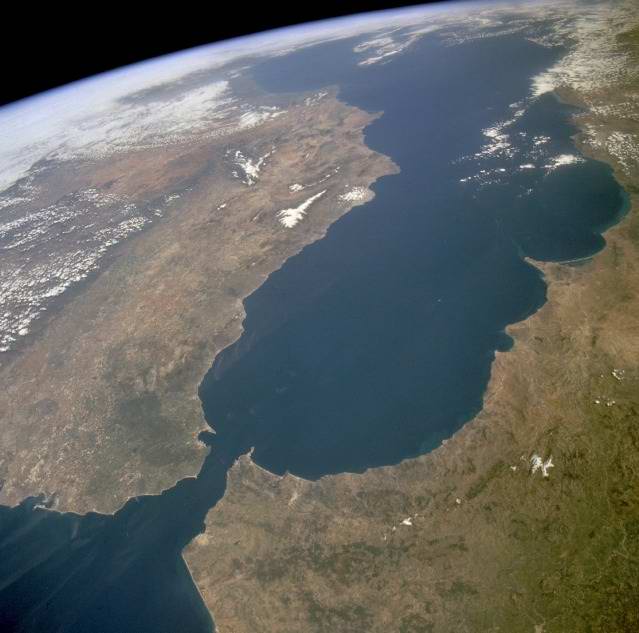 اروپا
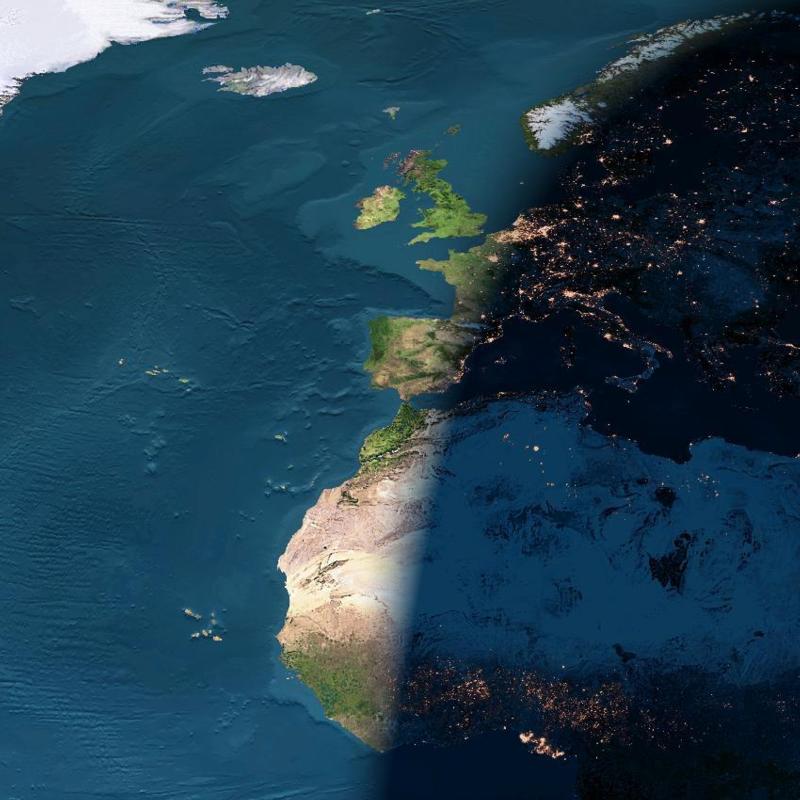 روز وشب مرز بین اروپا و افریقا
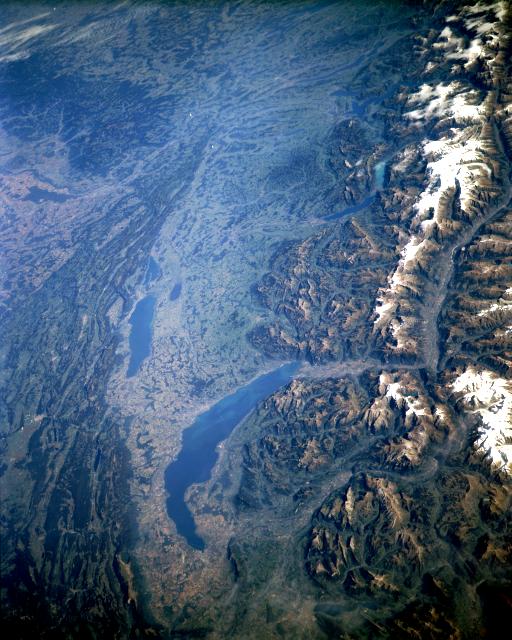 کوههای آلپ و سوئیس
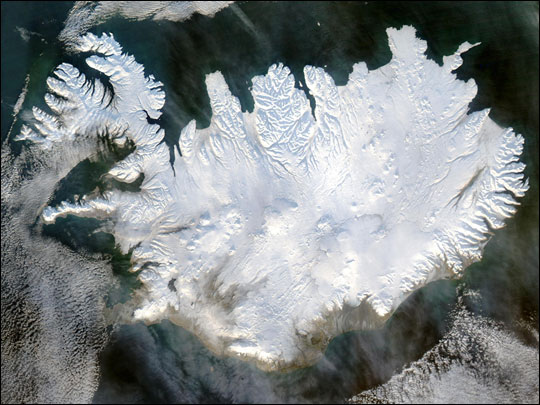 ایسلند
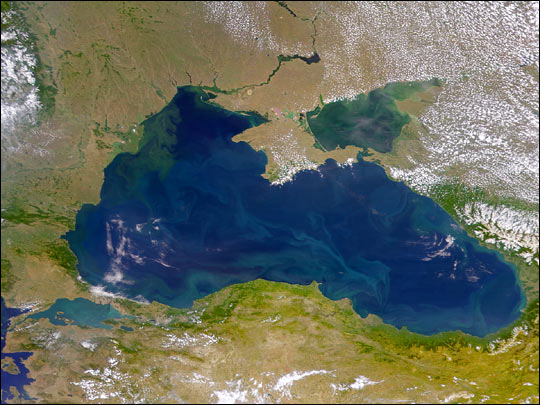 دریای سیاه
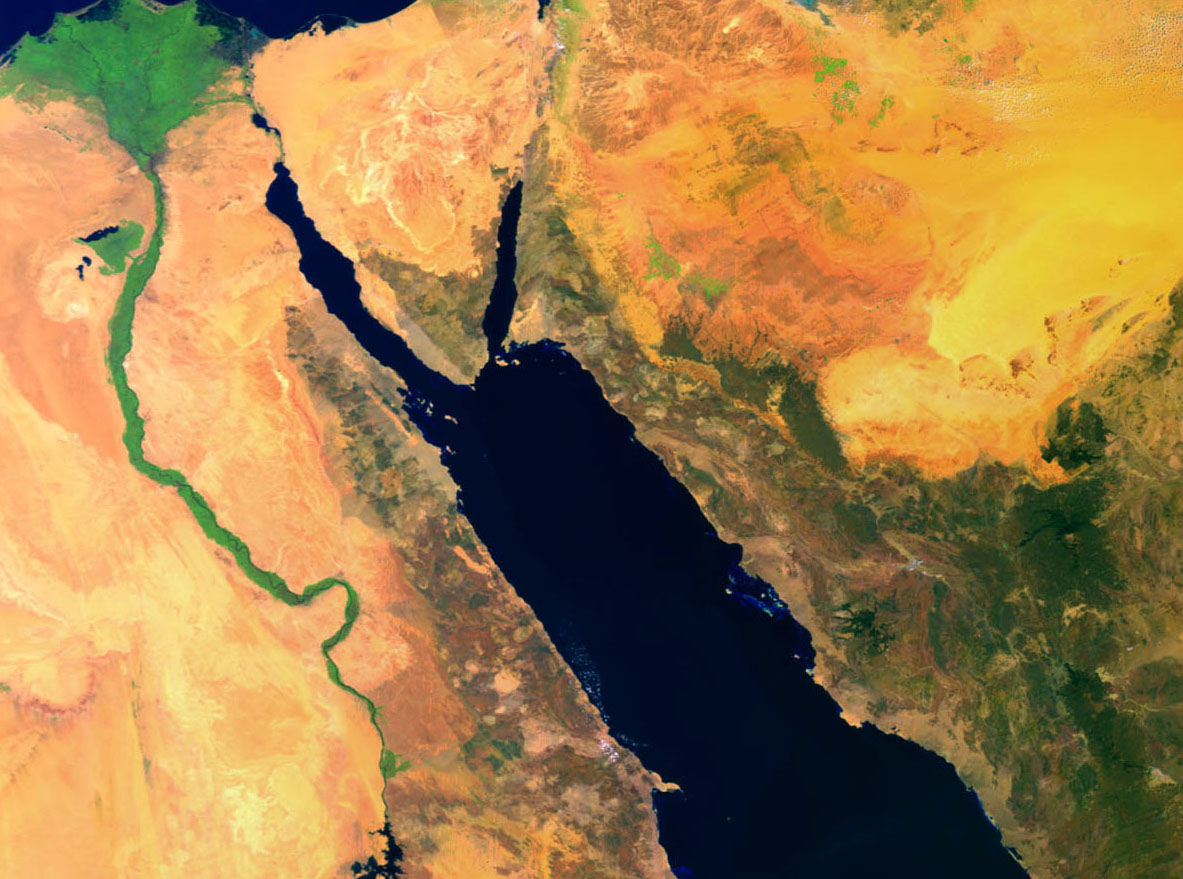 دریای سرخ
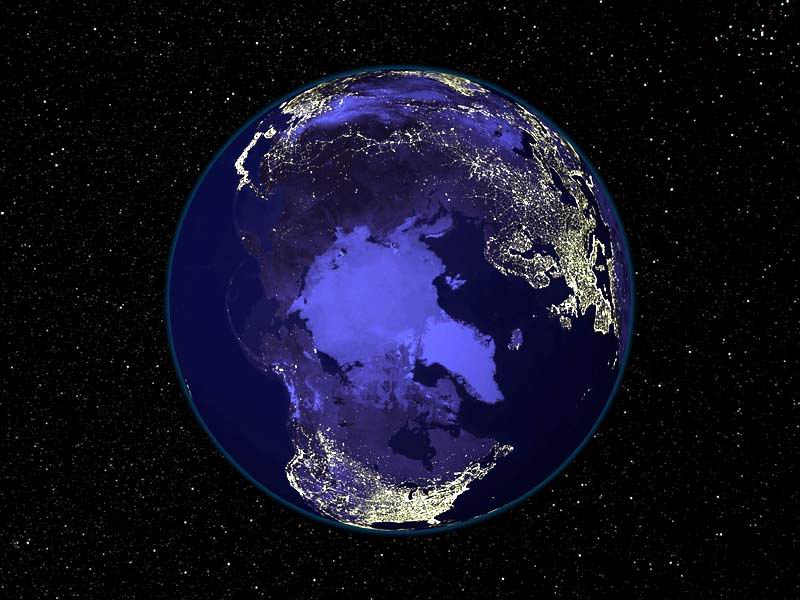 کل نقشه اروپا در شب
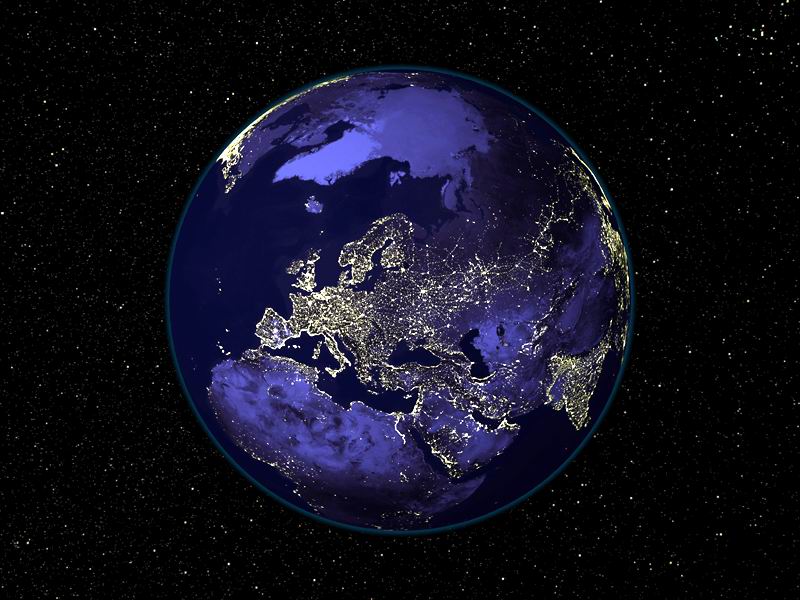 کل نقشه آسیا (و ایران) در شب
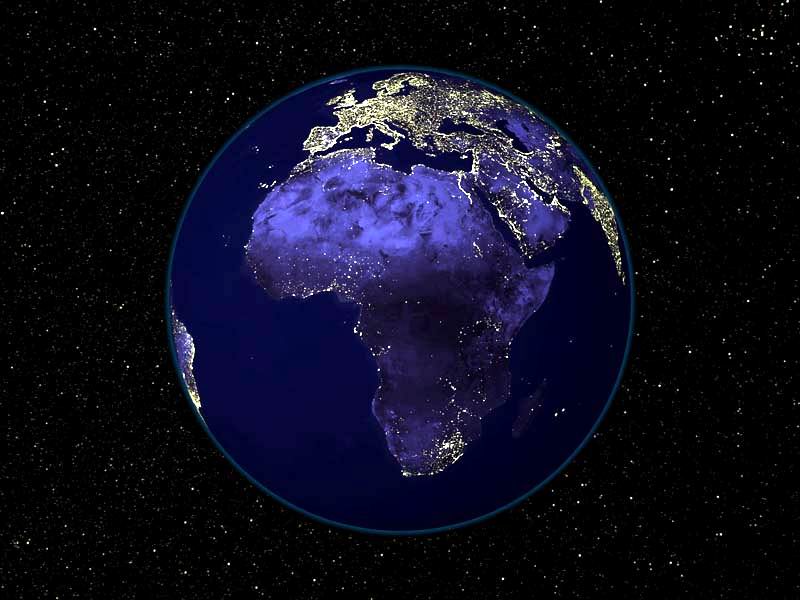 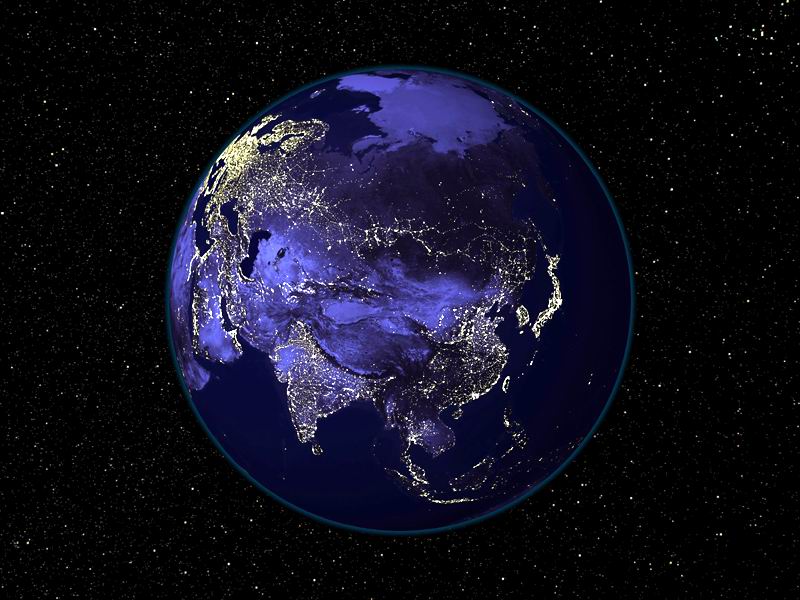 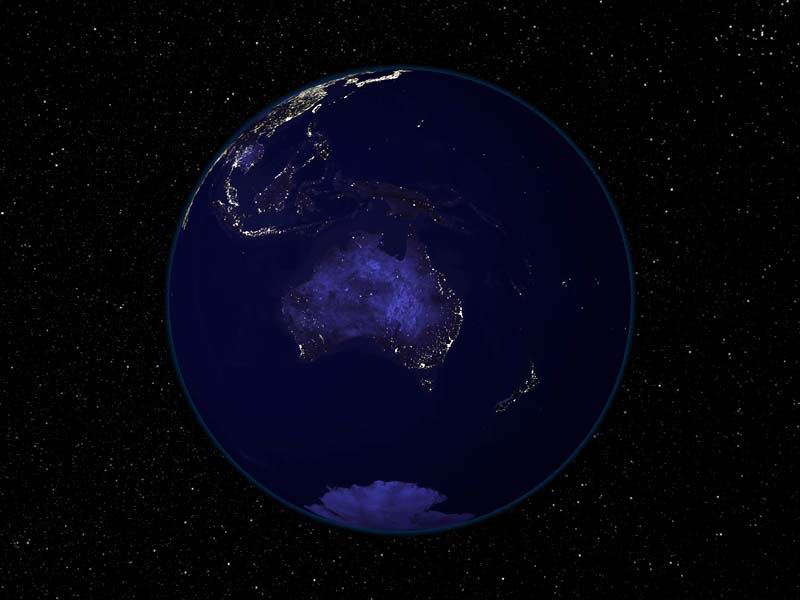 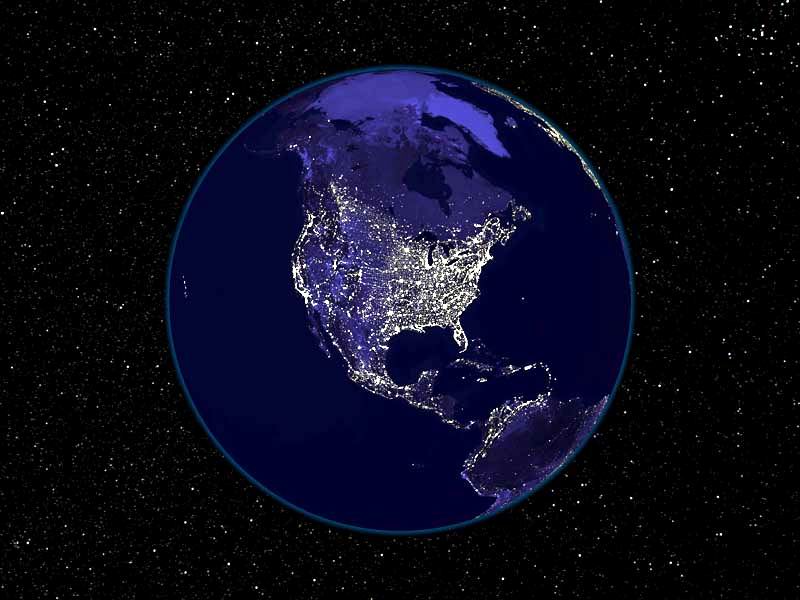 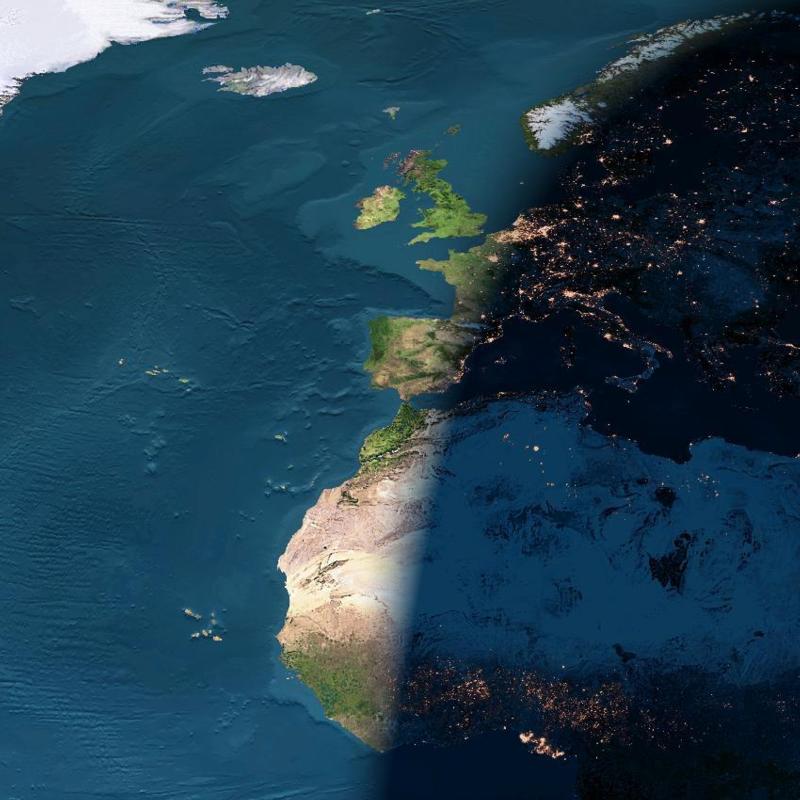 Continental 
Platform
England
Iceland
Atlantic
Ocean
France
Islas de la Madera y Azores
Spain
Italy
Already night time here.
Canary Islands
ÁFRICA
Cabo Verde Island
اروپا و افریقا در هنگام فرا رسیدن شب
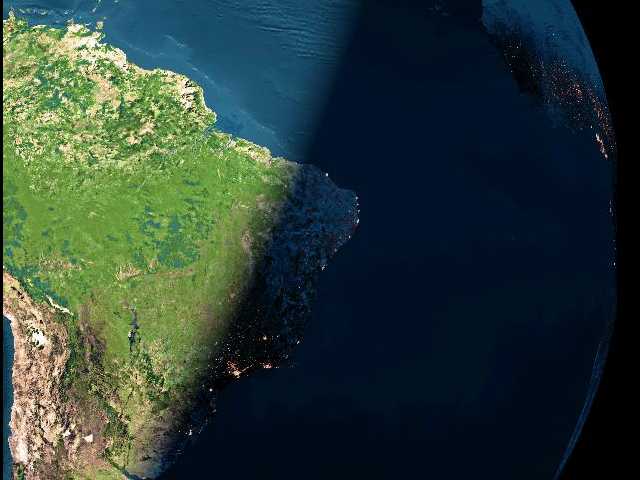 برزیل در هنگام فرا رسیدن شب
Brazilian Continental Platform.
Atlantic Ocean
Belo Horizonte
Salvador
Rio de Janeiro
Grande São Paulo
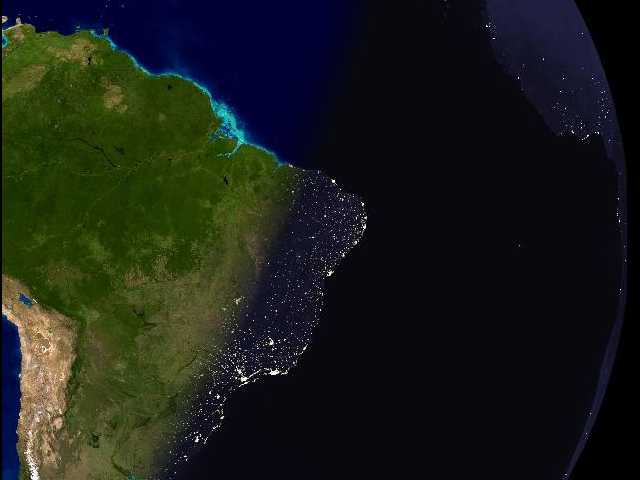 برزیل در هنگام فرا رسیدن شب
Fortaleza
Brasília
Recife
Goiânia
Salvador
Uberlândia
Belo Horizonte
Rio de Janeiro
Grande São Paulo
Florianópolis
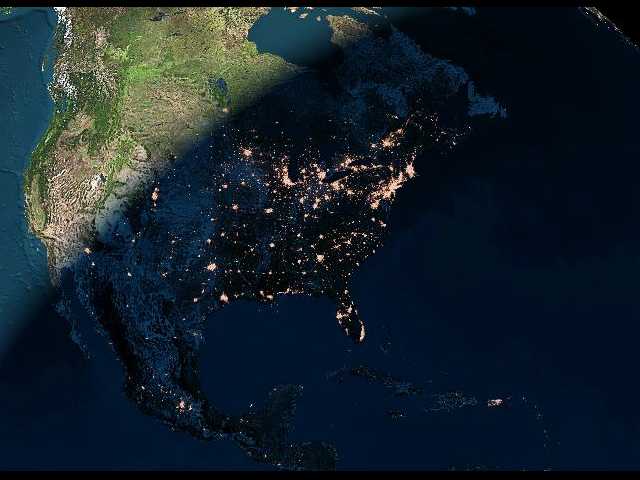 امریکا در هنگام فرا رسیدن شب
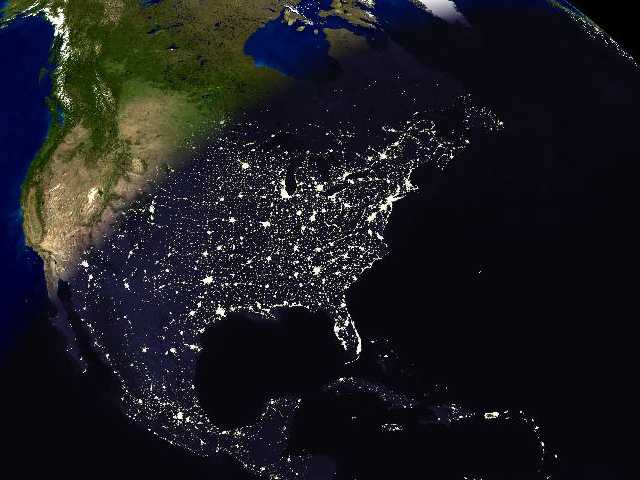 امریکا در هنگام فرا رسیدن شب
Still daylight in California.
Chicago
Dallas
Puerto Rico
Houston
Miami
و چه زیباست زمین ما 
همان زمینی که خداوند آفریده است
و 
همان خدایی که دوست ماست
پایان
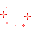 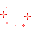 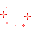 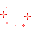 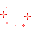 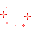 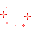 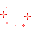 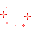 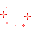 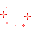 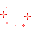 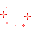 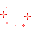 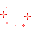 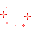 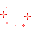 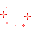 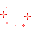 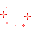 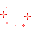 تهیه کننده : پویا سلطانزاده